Безопасный Интернет
МБОУ «СОШ с.Красавка»
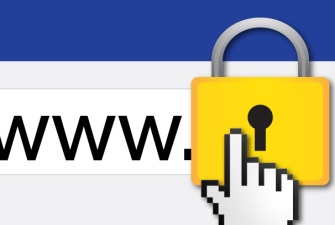 В нашей школе ситуация выглядит следующим образом
Сколько времени в день школьники проводят в интернете?
Как отвечали дети
Интересуются ли родители, какие сайты Вы посещаете?
Как отвечали дети
На какой вид деятельности в интернете школьники тратят наибольшее количество времени?
78%
59%
50%
41%
6%
Как отвечали учителя
Как отвечали дети